Aim: Is capitalism democratic?
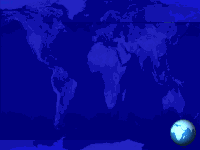 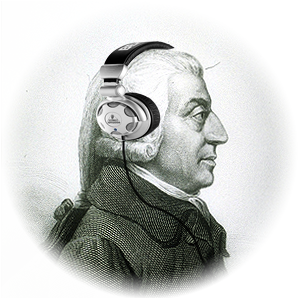 Capitalism Pro’s
Capitalism Con’s
Always an impoverished class

Profit can concentrate in the hands of a few
Encourages Innovation


Can lead to social mobility
What is socialism?
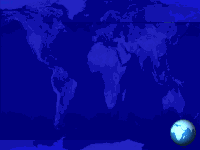 Economic system in which most of the means of production are controlled by the community


2. How does Bernie Sanders want to apply socialist ideas to the United States? 
Healthcare
Education
Social Security
[Speaker Notes: https://www.youtube.com/watch?v=MZJGlmb4F-M  cow video 
https://www.youtube.com/watch?v=K7jlAZSGXf4 bernie sanders]
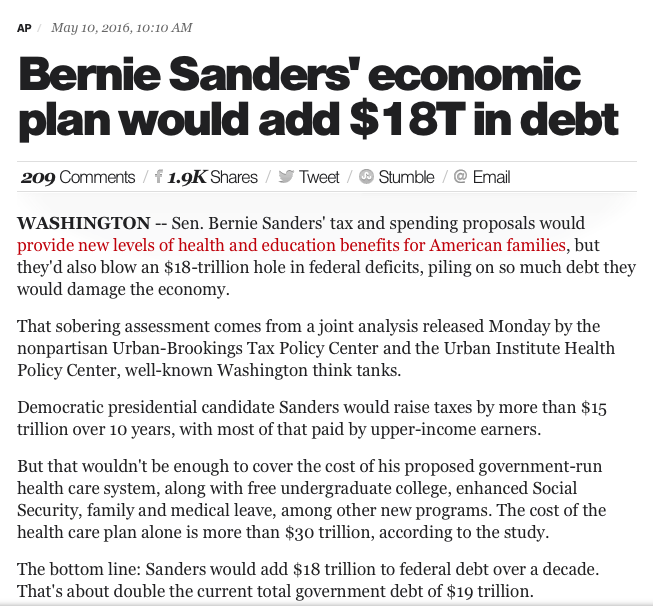 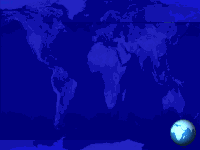 [Speaker Notes: https://www.youtube.com/watch?v=MZJGlmb4F-M
https://www.youtube.com/watch?v=K7jlAZSGXf4]
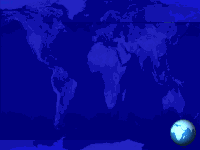 Should individuals contribute to the welfare of everyone, or do you believe that individuals should be responsible for themselves?
[Speaker Notes: https://www.youtube.com/watch?v=MZJGlmb4F-M  cow video 
https://www.youtube.com/watch?v=K7jlAZSGXf4 bernie sanders]